The muon momenta are slightly different(electron momenta are the same )
The MUC depth is missing in some events
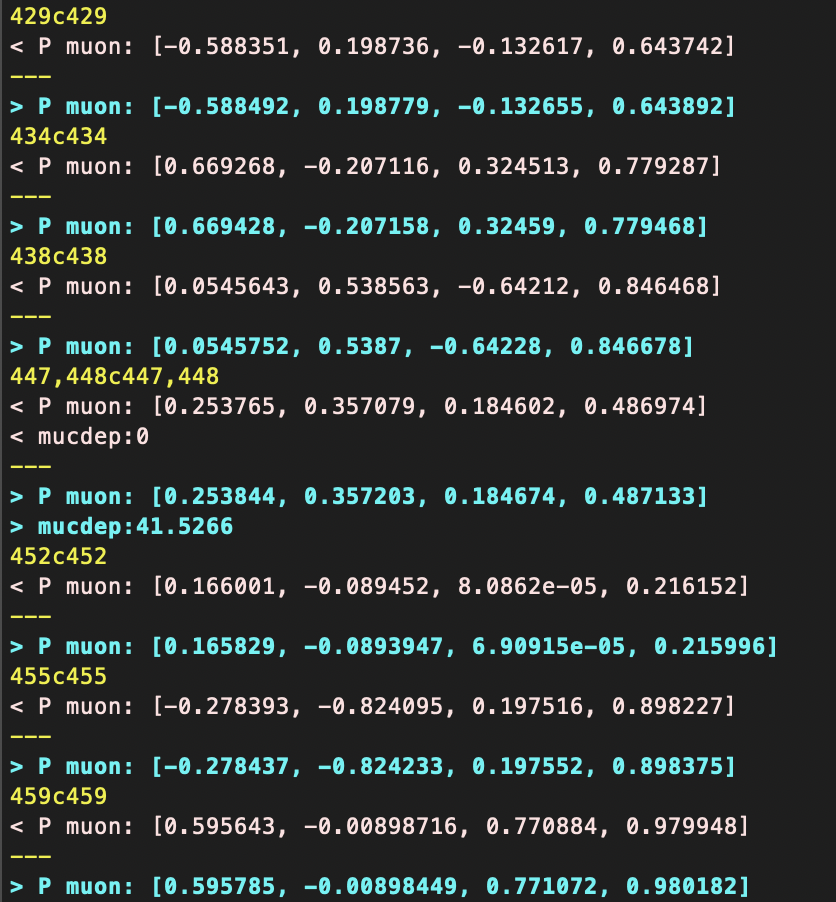 Me
Yunhe
MUC depth
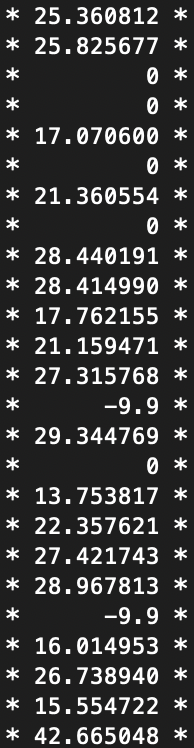 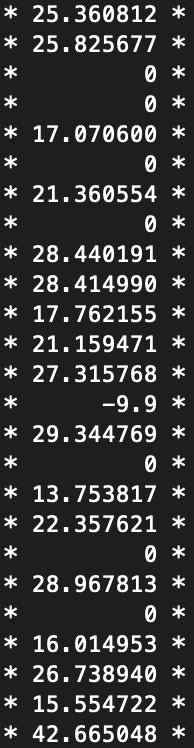 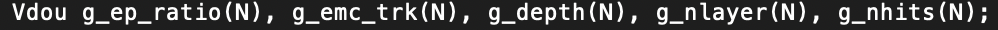 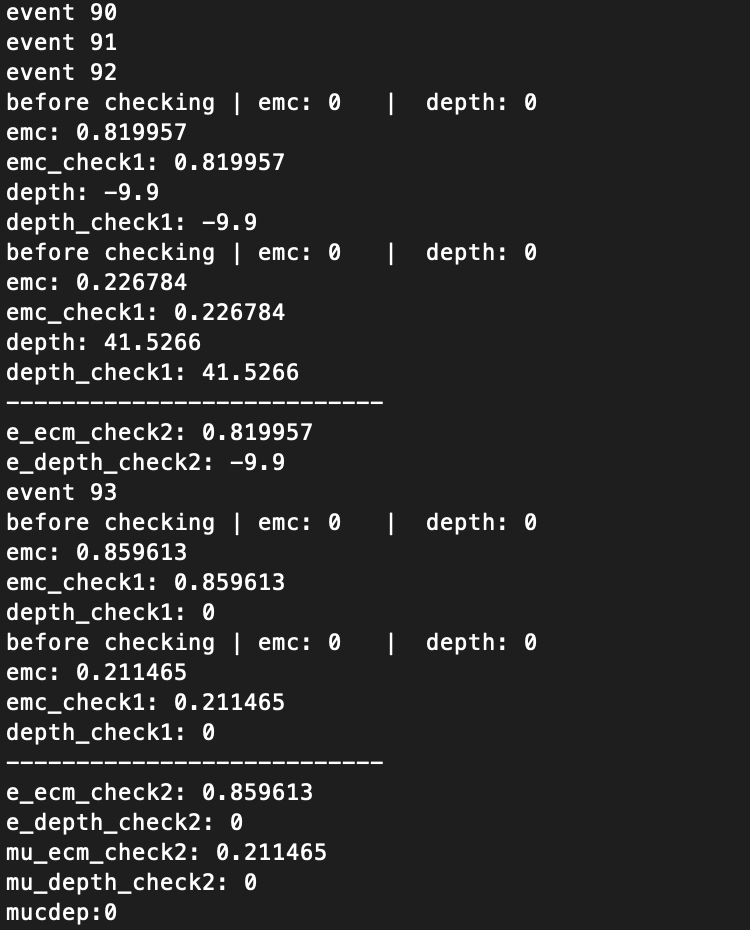 Use array (N=2) before save to Ntuple
EMC validation
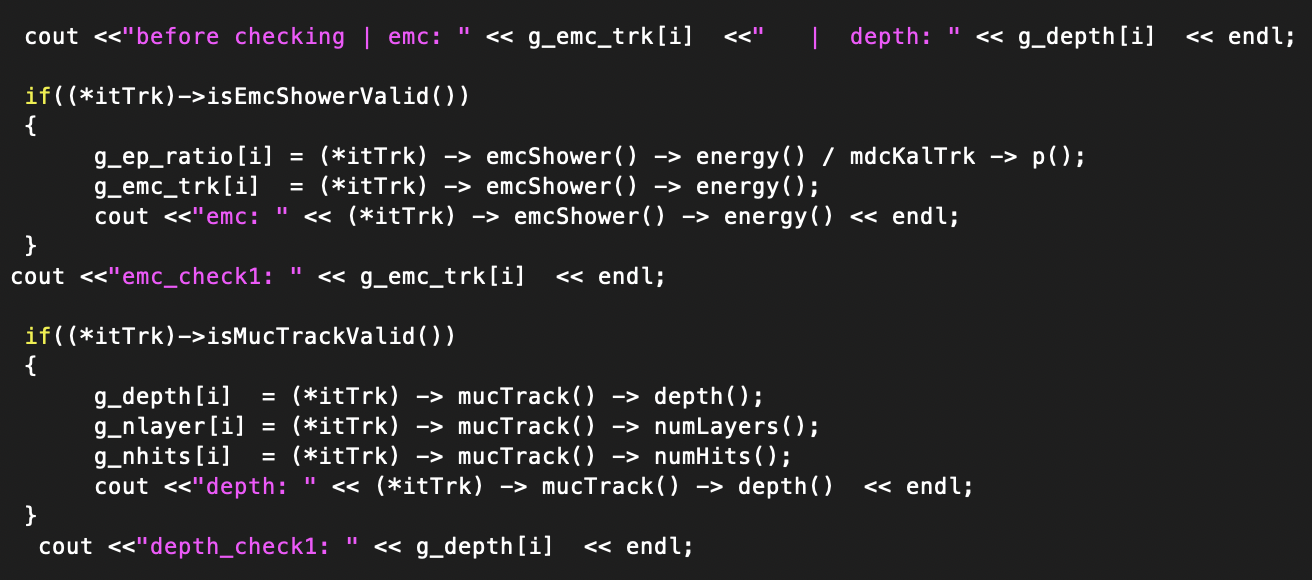 MUC validation
EMC validation
MUC validation
Pass PID data
Doesn’t have MUC 
validation
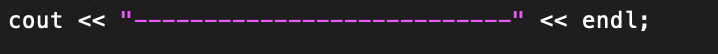 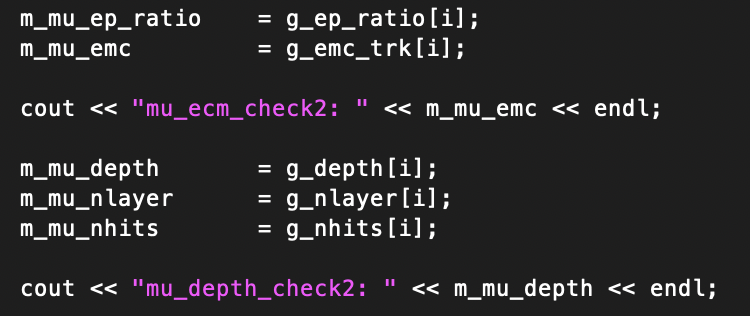 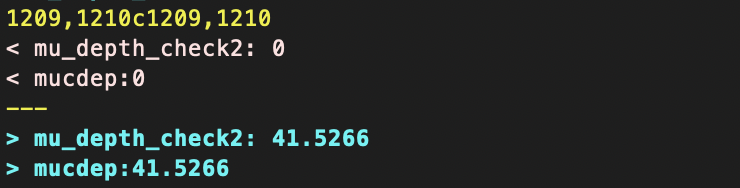 My results
My code
YH’s results
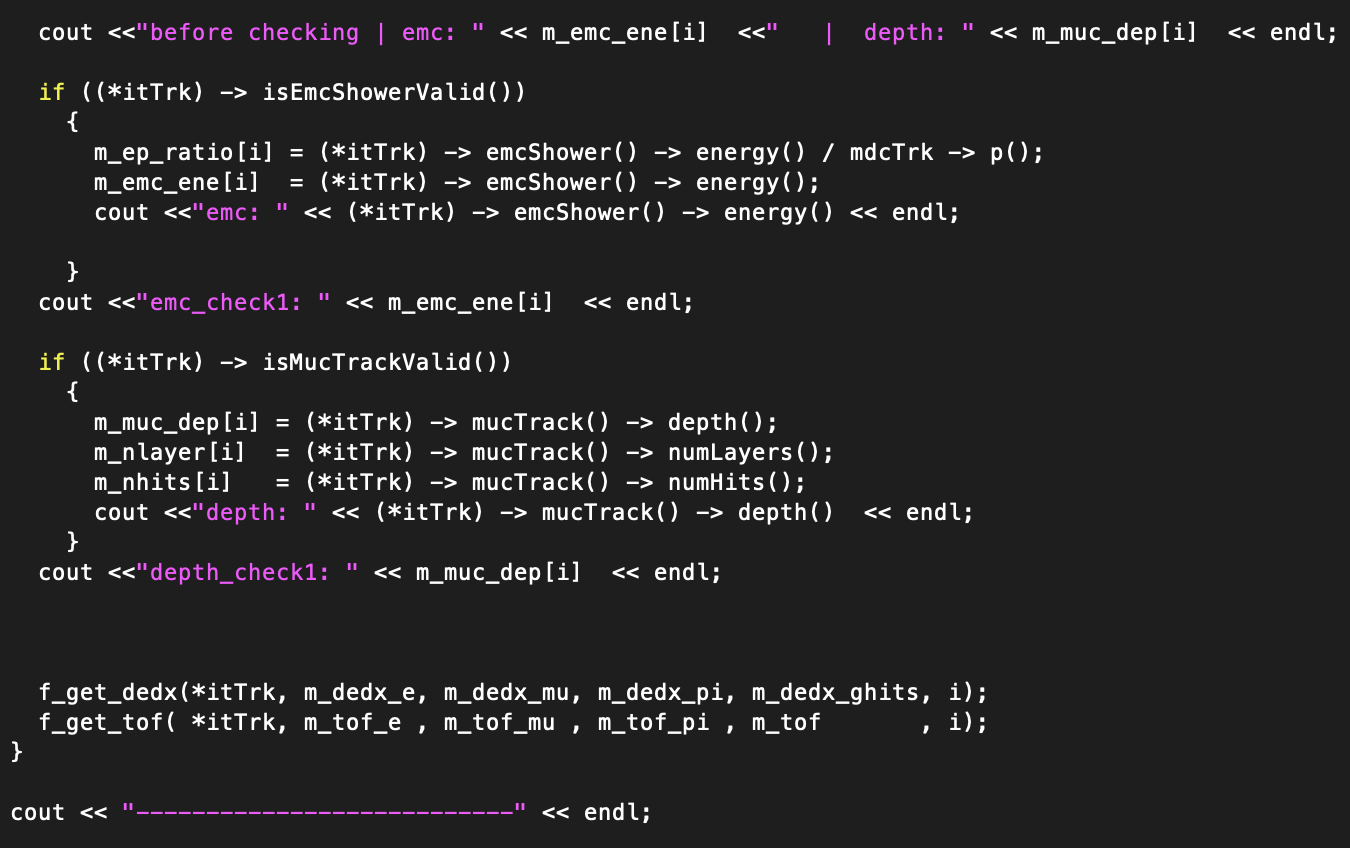 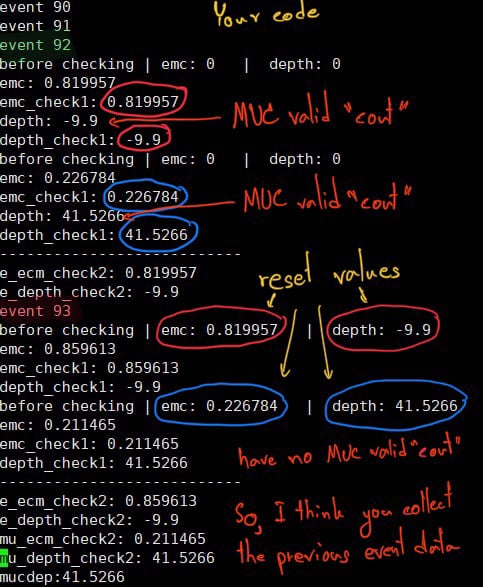 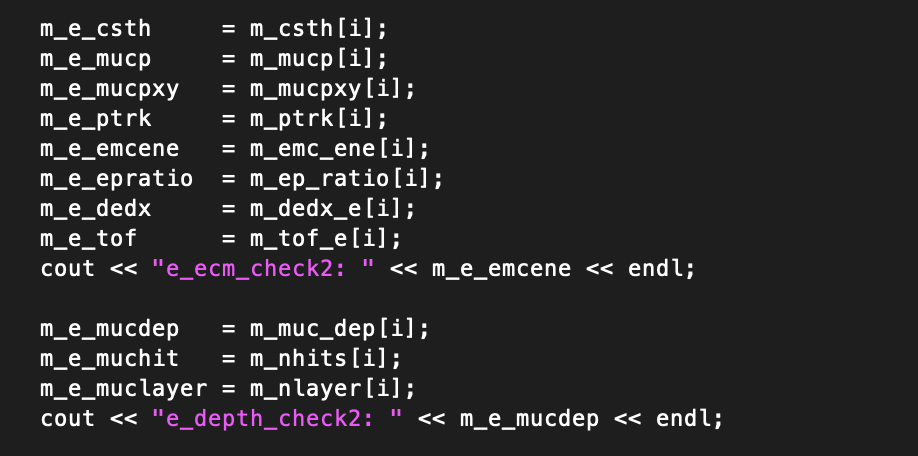 Use “NTuple” directly
Yunhe’s code
Cut Flow on my analysis code
(Related with total N, Related with previous N)